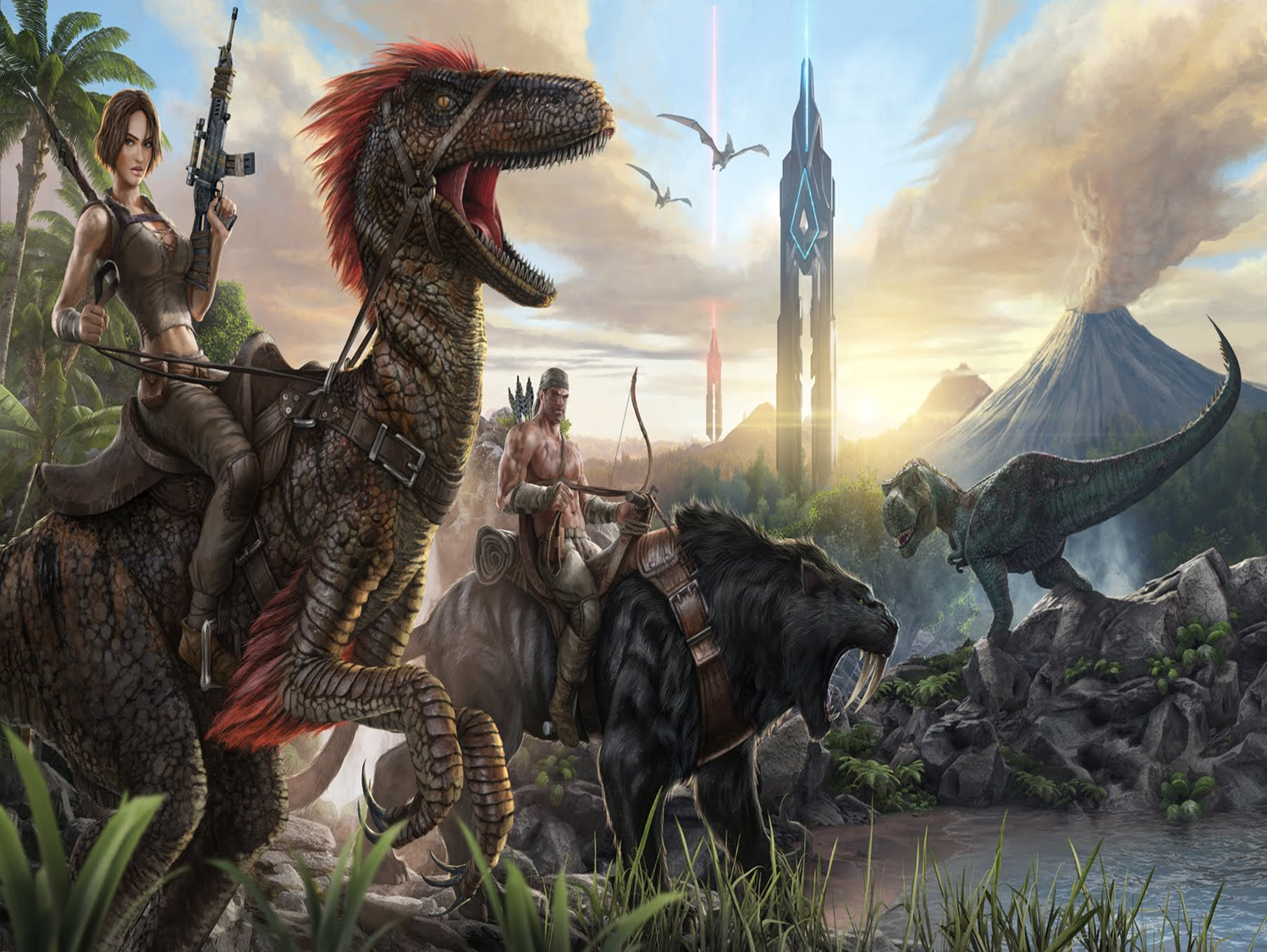 D1
B1
C1
A1
C2
D2
B2
A2
D3
C3
B3
A3
C4
B4
D4
A4
D
A
C
B
RJEŠENJE